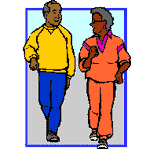 Nutrition and Aging: Community Programs
Nadine Sahyoun, PhD, RD
AGNR Awards Convocation, 2015 
University of Maryland
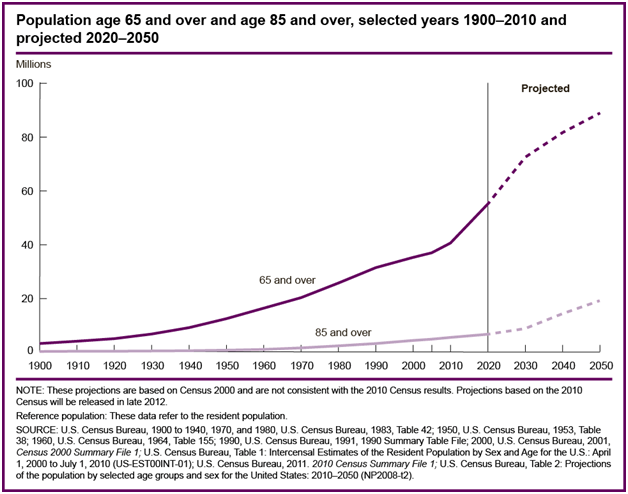 2
[Speaker Notes: Increase life expectancy
Baby boomers started turning 65 in 2011

In 2010, 40 million people age 65 and over lived in the United States, accounting for 13 percent of the total population. The older population grew from 3 million in 1900 to 40 million in 2010. The oldest-old population (those age 85 and over) grew from just over 100,000 in 1900 to 5.5 million in 2010.
The “Baby Boomers” (those born between 1946 and 1964) started turning 65 in 2011, and the number of older people will increase dramatically during the 2010–2030 period. The older population in 2030 is projected to be twice as large as their counterparts in 2000, growing from 35 million to 72 million and representing nearly 20 percent of the total U.S. population.
The growth rate of the older population is projected to slow after 2030, when the last “Baby Boomers” enter the ranks of the older population. From 2030 onward, the proportion age 65 and over will be relatively stable, at around 20 percent, even though the absolute number of people age 65 and over is projected to continue to grow. The oldest-old population is projected to grow rapidly after 2030, when the “Baby Boomers” move into this age group.
The U.S. Census Bureau projects that the population age 85 and over could grow from 5.5 million in 2010 to 19 million by 2050. Some researchers predict that death rates at older ages will decline more rapidly than is reflected in the U.S. Census Bureau’s projections, which could lead to faster growth of this population.1–3]
Aging is heterogeneous
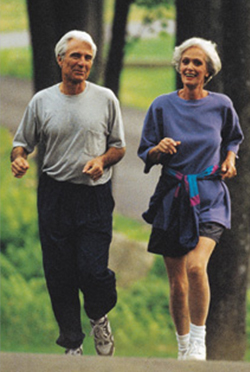 Successful Agers: no chronic 
disease, functional independence 
   
Usual Agers: 1 or more chronic 
disease, some disability but can function 

Accelerated Agers: physical function 
has declined, dementia
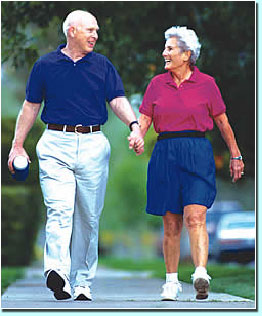 Rowe & Kahn 1987, Harris & Feldman 1991
[Speaker Notes: It used to be that healthy aging was defined by health but that is no longer appropriate alone but instead look at disease and health conditions in terms of their functional consequences.
 
Not only by biological severity but by their physiological severity, their functional severity and the burden that they create for individuals and society. It is termed functional independence.

Another way of thinking about life expectancy but in terms of contrasting living a healthy, functioning life versus a dependent one]
It is not by muscle, speed, or physical dexterity that great things are achieved, but by reflection, force of character, and judgment; and in these qualities old age is usually not only not poorer, but is even richerCicero--106 B.C.
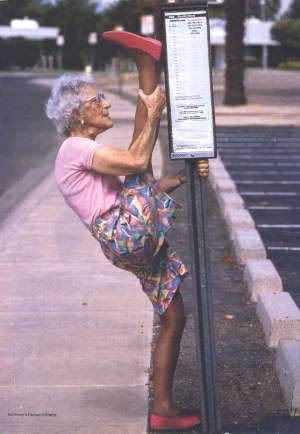 [Speaker Notes: Physiological reserve. Increase it to allow people to tap into it.]
Select Nutrients of Concern for Older Adults
B12 – decrease in stomach acid and pepsin makes it difficult to split B12 from food protein
  
Calcium/Vitamin D –decreased ability to absorb calcium, less time spent in the sun, skin less able to produce vit D with sun exposure

Nutrient Density - important as energy needs decrease but nutrient needs increase or remain the same.

Vitamin B6 – need increases with age
Health Outcome
Oral Health
Depression
Food Security
Cognitive Function
Physical
Function
Social Support
Food Safety
Dietary Intake
Genomics
Nutritional Status
Anthropometry   	   Biochemical             Clinical
Health Care Costs & Quality of Life
[Speaker Notes: This research is done with the aim to contribute to policy at the local and national level]
Outline
Community Connection study--Lessons learned
Health Care Reform--Affordable Care Act
Community Based Care Transition Program
Ongoing work
Community Connections Demonstration Project
Funded by AOA and conducted in collaboration with MOWAA

Targeted: Older adults discharged from an acute care hospital

Study premise
People want to live independently in their own homes.
9
[Speaker Notes: Tightly linked to AOA vision—want to fully integrate the OAANP into the health care delivery service
Transform the HDM from their current role as primarily nutrition service providers to core programs within the long-term care system]
Community Connections:
The first two weeks post-hospital discharge are very important in the recovery process.

Malnutrition is common at hospital admission and at discharge – wide range of prevalence (range 12-70%)

High quality dietary intake is crucial to recovery from illness.  

There is limited, if any, coordination of efforts between the health care system and the community and home health care system.
10
Hospital Readmission
Medicare hospital readmission rate:
30 days      19.5%
3 months   34.0%
6 months   44.8%
1 year        56.1%

Cost of rehospitalization (2004) 
                $17 Billion in the Medicare population 

Jencks et al. N Engl J Med 2009
[Speaker Notes: Hospital readmission rates among older adults can range between 31 – 50 %
Hospital readmissions are 24 – 55% more costly than the first admission.  

Examined about 12 million Medicare claims in 03-04
Research shows that a high proportion of hospital readmissions are preventable. 
Medicare payments for unplanned rehospitalizations in 2004 accounted for about $17.4 billion

Hospital readmission rates are receiving increasing attention by Medicare, Medicaid, and private health plans. 



Most hospital payment methods, most notably the Medicare Part A inpatient prospective payment system (IPPS), create strong financial incentives for hospitals to discharge patients quickly.

There is limited, if any, coordination of efforts between the health care system and the community and home health care system. (Baker & Wellman, 2004; Strain et al., 2002; Institute of Medicine, 2000; Choi, 1999) 
The system is fragmented.


Nutrition is a critical component of the recovery and rehabilitation of patients discharged. 
High quality dietary intake is crucial to recovery from illness.  
(Foote et al., 2004)
People want to live independently in their own homes.  
(Mattimore, 1997)


Possibly but the relationship is unclear
l Literature offers limited insights
– Most studies explore under-nutrition
– Most studies are observational
– Some rely on clinical assessment but others look at labs
– A few studies have explored the role of supplementation
l]
Average Length of Hospital Stay (in days) by Age, 1970-2004
Average length of stay in days
Data Source: The National Hospital Discharge Survey
[Speaker Notes: http://www.google.com/url?sa=t&rct=j&q=&esrc=s&source=web&cd=4&ved=0CFIQFjAD&url=http%3A%2F%2Fwww.cdc.gov%2Fnchs%2Fppt%2Faging%2Faging_english.ppt&ei=XUkVUbfoFJKy0QGg3YDQBg&usg=AFQjCNEzxluvszSsL_h3pn8swvrItLZRTg&bvm=bv.42080656,d.dmQ
www.cdc.gov/nchs/ppt/aging/aging_english.ppt]
Community Connections:
Objective: Study the feasibility to: 
Position nutrition programs as core services within the continuum of care
Develop partnerships with hospitals 
Establish partnerships with non-traditional community programs

Demonstrate that these partnerships result in referrals from hospitals and additional services to clients 
Examine health status of participants over a 5-month period.
13
Syracuse Department of Aging and Youth 
Area Agency on Aging
Hawkeye Valley 
Area Agency on Aging
Lutheran Senior Services
Christian Senior Services
Meals on Wheels of Stark & Wayne County
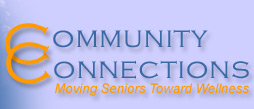 Central Louisiana
Area Agency on Aging
14
[Speaker Notes: a Request for Proposal announcement was made throughout the Meals On Wheels Association of America (MOWAA) provider network, inviting Senior Nutrition Programs (SNP) to submit proposals. Six out of 18 programs that applied were selected based on the strength of their application, their capacity to recruit the required number of participants and their geographical location.]
Method
Demonstration sites had to develop a model approach for partnership with healthcare and community organizations
Obtain referrals from hospitals
Conduct assessment and provide meals to hospital-discharged individuals within 48 hours or at 2 weeks (control) after discharge 
Provide other social services in addition to meals
15
[Speaker Notes: The first 2 weeks post-hospital discharge are very important in the recovery process. 
High quality dietary intake is crucial to recovery from illness. 
There is limited, if any, coordination of efforts between the medical health care system and the community and home health care system.
Required partners for community coalition included a healthcare institution, such as a hospital or acute care facility, and an Area Agency on Aging. Optional members of this community coalition included a research organization and community services that could assist the grantees in providing additional services to the program recipients.]
Recruitment
MOU signed with hospital administrators
Hospital discharge planners, administrators, social workers served as referral agents
Participants had to be
Hospital-discharged individuals returning to their primary residence
Short-term acute care
No terminal disease
No severe dementia/Alzheimer’s disease
16
Reasons for Hospitalization (n=566)
17
Self-reported Health (fair/poor)
18
[Speaker Notes: Performance Outcome Measurement Project Survey]
Presence of depressive symptoms (MMSE)
19
[Speaker Notes: Function Interview-Mini-
Mental State Examination (ALFI–MMSE; range 0–30 points)]
Activities of Daily Living
20
Food Inavailability: Refrigerated produce, meats, milk
21
[Speaker Notes: UP to ¼ do not have fresh fruit 

The most prevalent food in the fridge appears to be fresh milk]
Nutrition risk profile
22
Results
Presence of high levels of nutrition risk, physical and emotional dysfunction, and social isolation among the hospital discharged population.

This population with short-term acute health conditions may be missed by the nutrition programs due to poor coordination of efforts between the medical health care and community care system.
23
[Speaker Notes: Often times, following a hospitalization, the elderly and disabled find themselves returning to an empty house or facing mobility or other issues that impede their ability to obtain or prepare nutritious meals for themselves.]
Challenges
Resistance from hospitals
Difficult sustaining interest and enthusiasm for project
Takes a long time to establish partnerships
Policy Change/Insurance companies
Incentive to hospitals
24
[Speaker Notes: Communications/need champion
No referrals from hospital dietitians
Heavy burden on case managers/social workers
Incorrect perceptions of HDM by case managers/social workers


Texas had to use 17 sources of referrals, only 2 of which were initially planned, 31 meetings (?), >20,000 brochures distributed, and constant effort to reach out to the medical system. 

Overall, 30% of referrals came through the hospital, 40% came from individuals and their families and the remainder was from community organizations. 

Some hospitals established unanticipated bureaucratic roadblocks that took time and effort to work out. Some of these roadblocks were never resolved and no referrals were obtained. In other hospitals, case managers and social workers were overworked and limited their visits to individuals with major chronic conditions and greatest needs. These were not the patients recruited for the CC demonstration project. Therefore, the number of referrals was minimal and often did not fit the criteria of the project. Hospitals did not allow community assessors direct access to patients and so potential clients were not informed of the CC project and of nutrition services available to them once they returned home. 
Establishing relationships and cooperation takes time to develop and mature and this project had a short time frame. Success can be quite dependent on the personality of individuals involved in the project rather than on established procedures. 
To overcome the difficulties encountered in working with the medical system, national policy is needed to enable an integrated relationship between hospitals and meal providers by adding an incentive on the medical side (e.g. doctors, hospitals, claimants) and on the provider side to identify people who otherwise fall through the cracks. Incentives for hospitals and other referral sources must be embedded into the structure of the system to affect long-term change and ensure that this at-risk potentially high cost-of-care senior population is served.]
HUMANA Study Results
Humana developed a Pilot Program in 3 states 

Members who did not receive nutrition services had 
more inpatient admission per 1,000 
more hospital inpatient days per 1,000
Members who received nutrition services had less costs especially in the first month after the discharge

Program saves money 
Outcome of study: Provided 10 frozen meals upon hospital discharge
Expansion
Tripled service area – 4 to 13 markets 
More than doubled membership base – 186,000 to 435,000 
Kept more seniors out of the hospital and in their homes

The benefit was paid by Medicare to participants in the Medicare Advantage plans.
Affordable Care Act
Now: Reducing rehospitalization important element of financing health care reform.

Affordable Care Act includes penalties for hospitals with high readmission rates for 6 health conditions (by 2015)

Hospitals are motivated to identify patients at high risk for readmission and to employ evidence-based interventions
[Speaker Notes: Reducing rehospitalization is an important element of President Barack Obama’s financing of health care reform.
Effective October 2012, more than 2000 hospitals began losing money (national total of ~ $300 million the first year) to financial penalties for excess readmissions,2 and this penalty could triple for some hospitals by 2014 under provisions stipulated by §3025 of the Patient Protection and Affordable Care Act.

penalties for excess readmissions of patients discharged after hospitalizations for heart failure, acute myocardial infarction, or pneumonia 

For fiscal year (FY) 2013 the readmission penalties apply to 3 conditions: acute myocardial infarction, heart failure, and pneumonia. By 2015, the policy is expected to include readmissions for chronic obstructive pulmonary disease, coronary artery bypass graft surgery, percutaneous coronary interventions, and other vascular procedures. In FY 2013, the maximum payment reduction for hospitals with excess ratios of actual to expected readmission rates is 1% but increases to 2% in FY 2014, and to 3% for FY 2015 and beyond.3

Therefore, Medicare and other payors are looking at ways to reform hospital reimbursement to create incentives to reduce readmissions, improve quality, and reduce medical errors and healthcare-acquired conditions.  In the world of Medicare, these efforts include an array of policies mandated under the Affordable Care Act (ACA), notably: Medicare Shared Savings Program and Accountable Care Organizations (ACOs), hospital value-based purchasing, demonstration of bundled payment, the Partnership for Patients, and payment adjustments related to hospital-acquired conditions, other preventable events, and hospitals with especially high readmission rates.  Many similar efforts are being adopted by State Medicaid programs.  Meanwhile, health plans have implemented many innovations to prevent hospital admissions and readmissions.
Fascinating new data from the HHS Agency for Health Care Research and Quality (AHRQ) shows hospital readmission rates, by age and payor.  The data show particularly high readmission rates for disabled Medicare patients and pregnant women in Medicaid.]
Community Based Care Transition Program (CCTP)
Affordable Care Act funds pilot programs for improving care transitions for high risk Medicare beneficiaries
82 models funded so far. 
Funding for 5 years beginning April 2011
Aim:
Improve transitions
Improve quality of care
Reduce readmissions for high risk beneficiaries
Document measureable savings
[Speaker Notes: Several programs have already reported reduced rehospitalization and cost savings to Medicare]
Nutrition Services
Yet: Nutrition is provided as a service as needed and in some programs upon patient request

Nutrition services are often not coordinated or comprehensive 

Multidisciplinary team approach needed which requires the involvement of the dietitian as a member of the team
Questions to Research
How do we integrate nutrition services seamlessly into a comprehensive and coordinated home and community based service system? 	

With limited $$ which older adult population should be targeted for intervention?
Waiting list for HDM nationwide, 2009 (n=348)
67%
2%
31%
2%
Who qualifies for HDM?
At minimum, Fed regulations:
Ages 60 +
Spouse of any age
Homebound due to illness, disability, or geographic isolation
Individual with disability residing with an eligible older adult

Not means tested
Criteria somewhat broad
nsahyoun
Prioritization scheme
Maryland Department of Aging collaboration--Screening and prioritization

Developed short telephone screener
Pilot testing in MD and CA

September meeting with MDoA and nutrition providers
Discuss results and policy outcomes
33
Thank You !!